Pase Flete – (Transportista)
Pase Flete – Paso a Paso
INGRESAR AL CONTRATO DE LA EECC PADRE, CLICK EN VER
INGRESAR DASHBOARD EMPRESA Y AGREGAR UNA NUEVA.
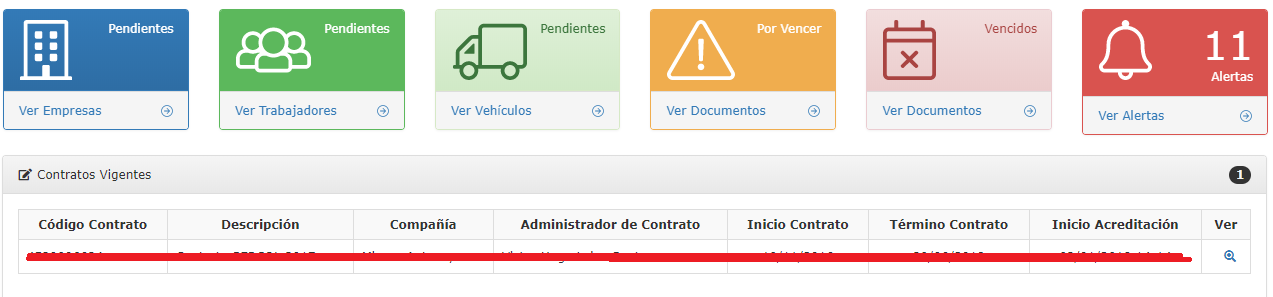 Pase Flete – Paso a Paso
3. INGRESAR EMPRESA CONTRATISTA
4. SELECCIONAR PASE FLETE.
5. INDICAR EMPRESA PADRE
6. GUARDAR
7. SOLICITAR LA APROBACIÓN DE LA EMPRESA FLETE  A SU ADC AMSA (ANT)
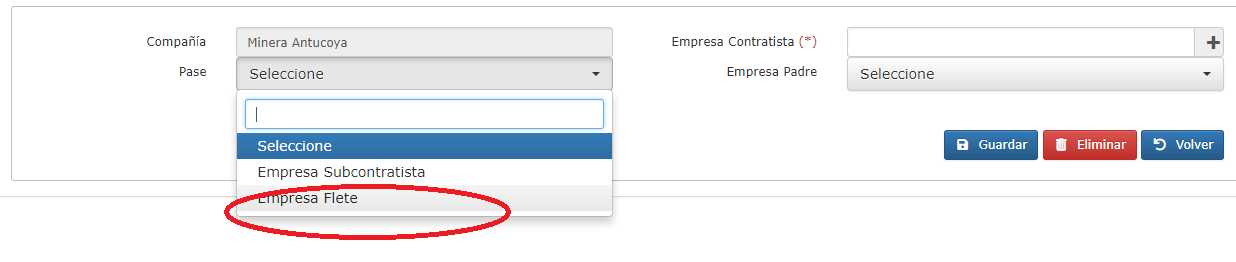 Pase Flete – Paso a Paso
1. VOLVER A HOME, CONTRATO COMERCIAL
2. CREAR CARGOS, TURNOS Y JORNADA DE LA EMPRESA FLETE
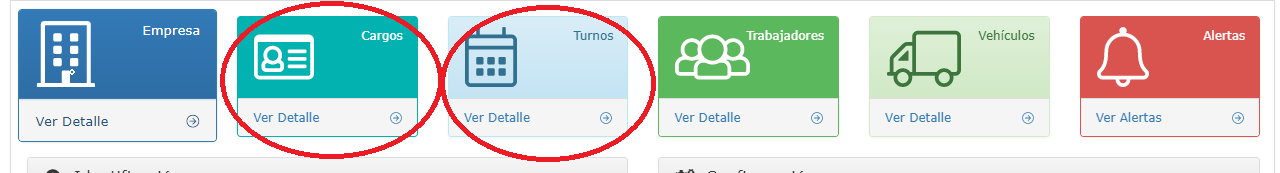 Pase Flete – Paso a Paso
3. CREAR TRABAJADORES DE LA EMPRESA FLETE
4. INDICAR RUN EN: TRABAJADOR (*), SI NO EXISTE DEBE CREARLO, CLICK EN +.
5. INGRESAR TURNO Y JORNADA
6. GUARDAR
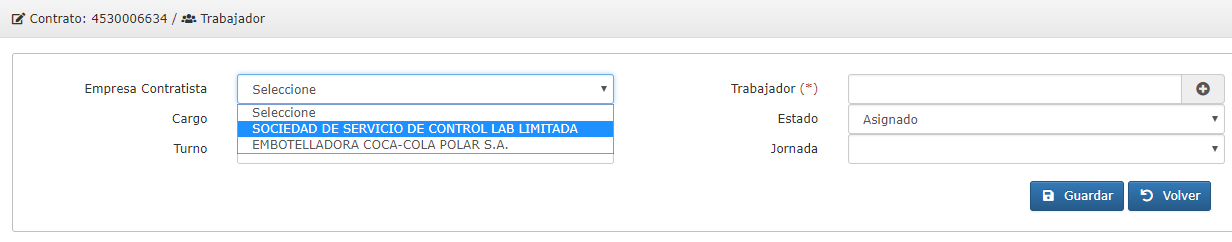 Pase Flete – Paso a Paso
7. UNA VEZ CREADO, APARECERÁ LA OPCIÓN DE CREAR PASE
8. INDICAR RUN EN: TRABAJADOR (*), SI NO EXISTE DEBE CREARLO, CLICK EN +.
9. INGRESAR TURNO Y JORNADA
10. GUARDAR
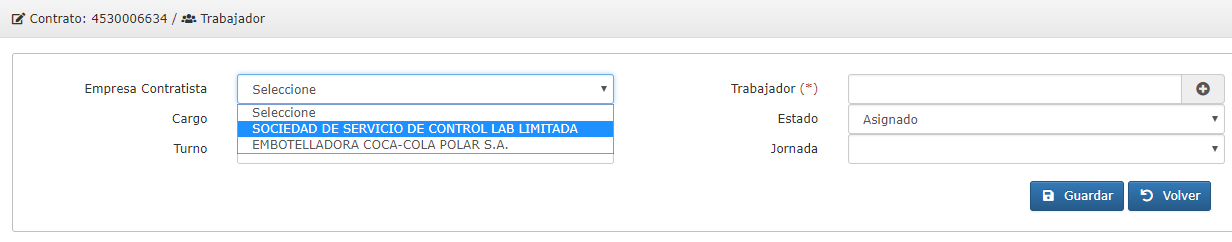 Pase Flete – Paso a Paso
11. UNA VEZ CREADO, APARECERÁ LA OPCIÓN DE CREAR PASE
12. SELECCIONAR CONDUCTOR FLETE O PEONETA SEGÚN SEA EL CASO.
13. INGRESAR FECHA DE INICIO Y TERMINO
14. GUARDAR
15. ADC ANT, DEBE APROBAR EL PASE CREADO PARA EL TRABAJADOR
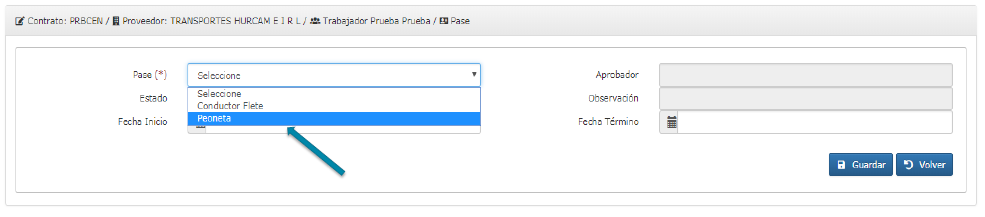 FIN